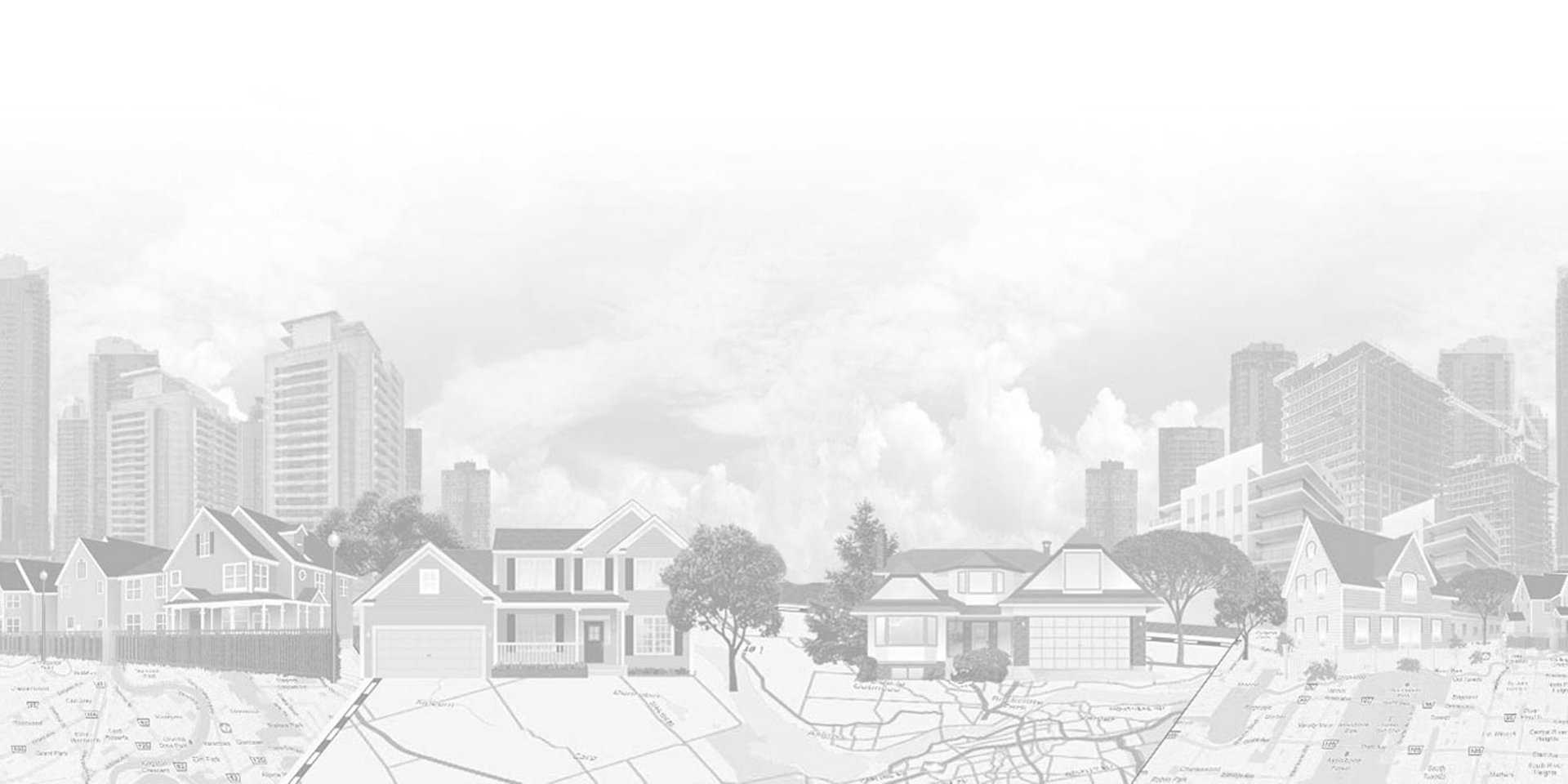 СТРОИМ ГОРОД
Урок изо.
1 класс.
МОУ СОШ №20г. Тверь
Учитель начальных классов :Чикал О.А.
Март, 2023 г.
МАСТЕР ПОСТРОЙКИ -это 
АРХИТЕКТОР,
который представляет и придумывает каким быть дому
Цель урока:
* Познакомимся…
* Научимся…
Постройки в нашей жизни
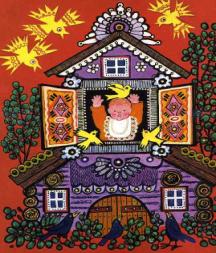 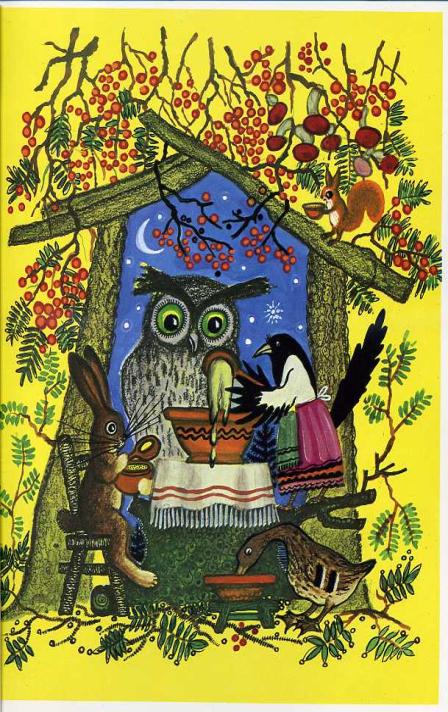 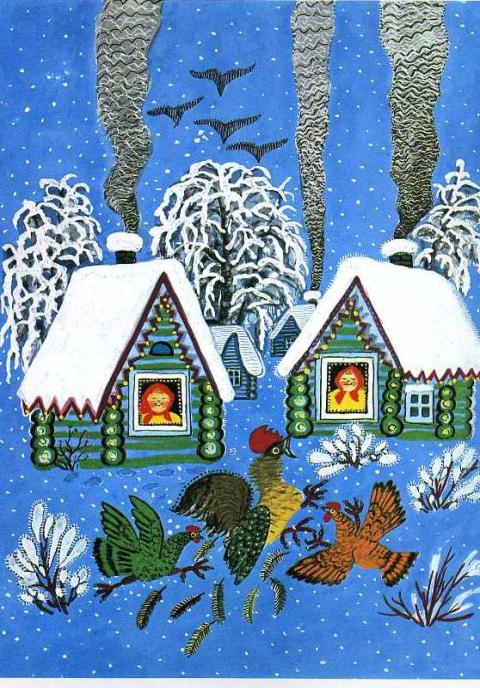 Фундамент, стены, крыша, окна, дверь, труба.
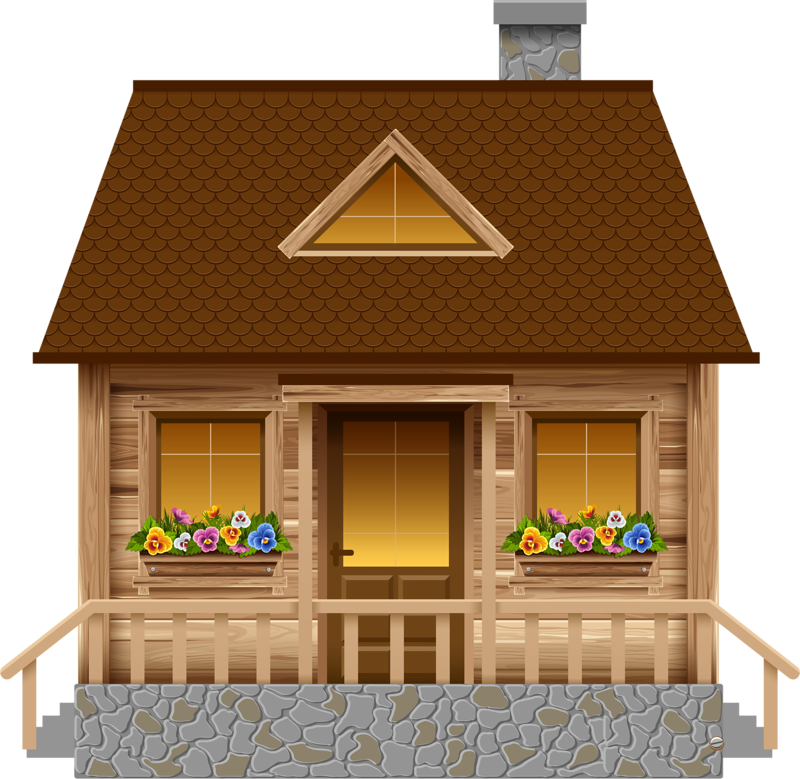 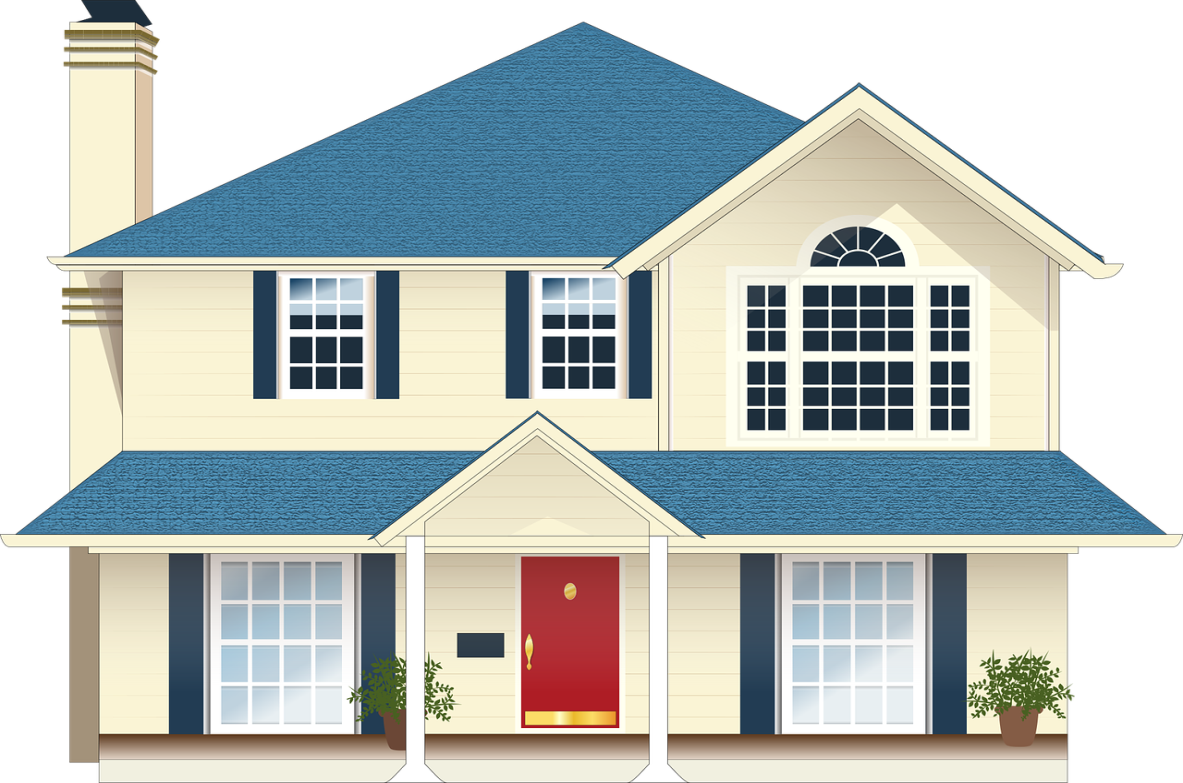 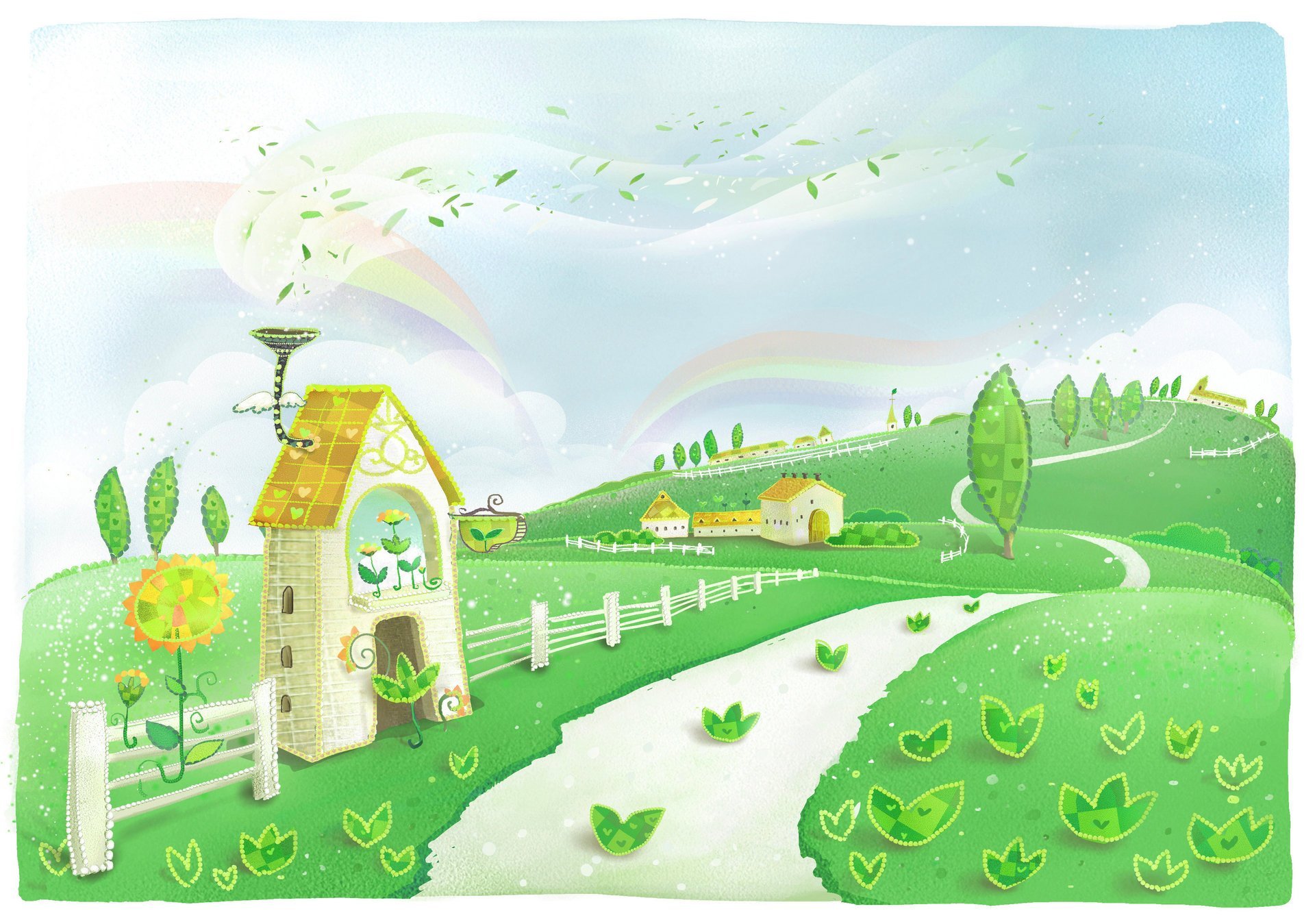 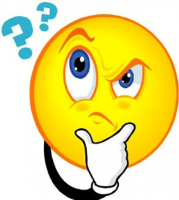 Какие сказочные города знаете ?
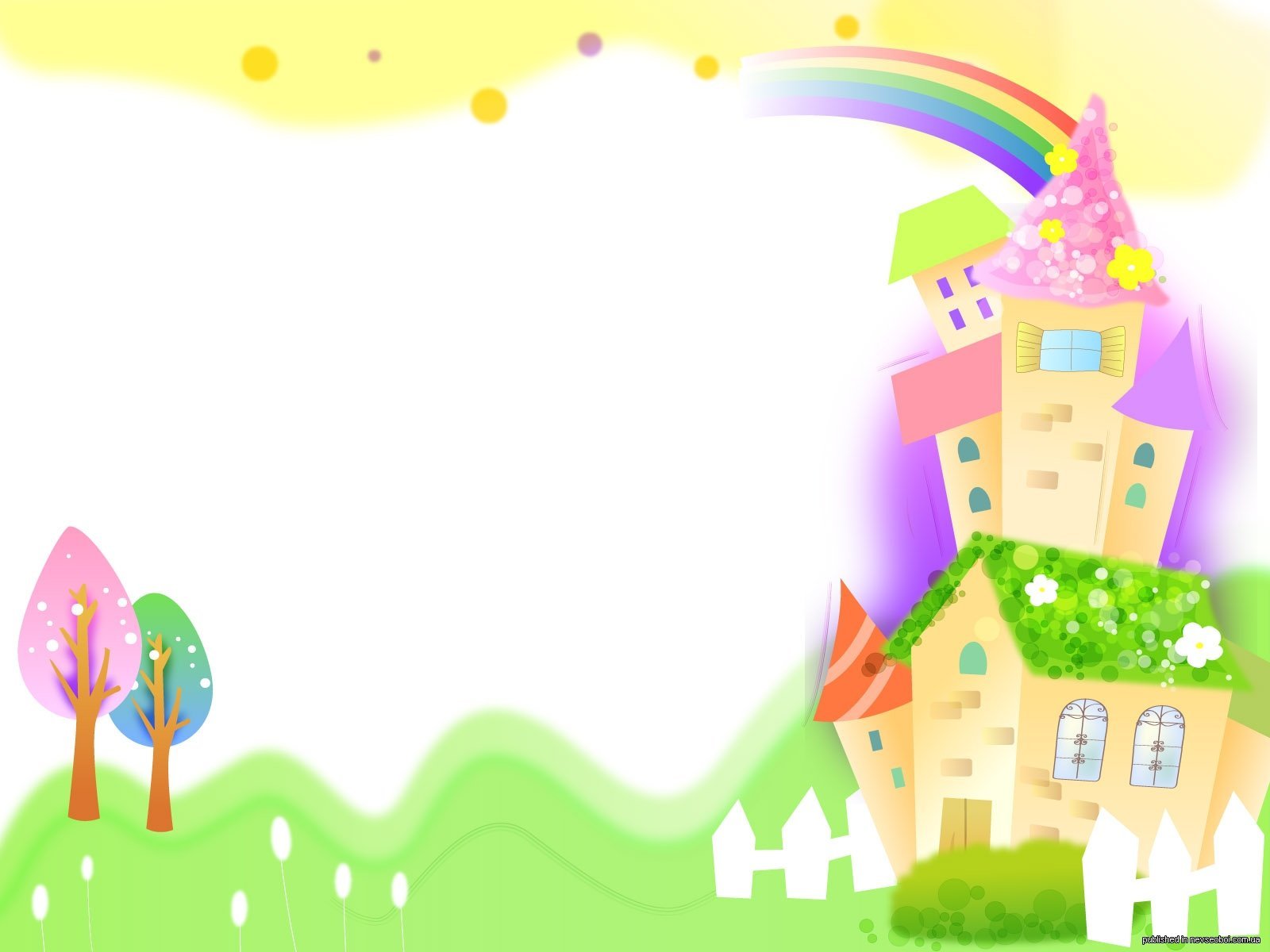 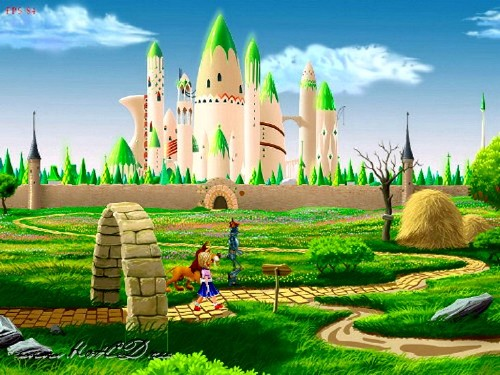 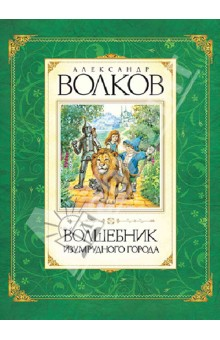 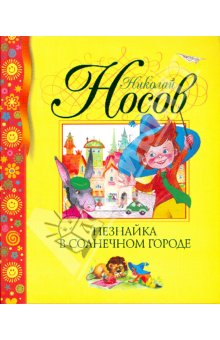 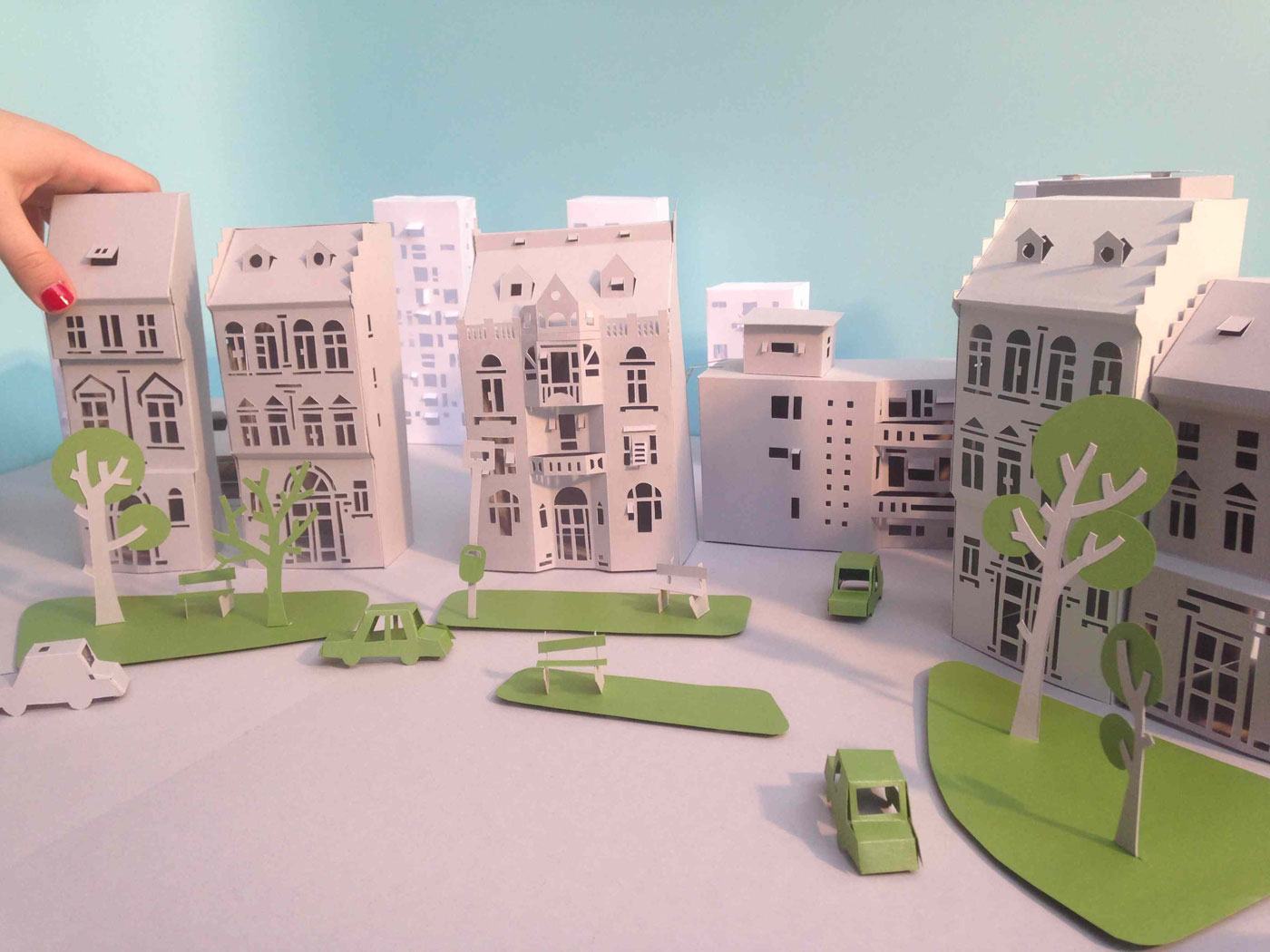 Сможем ли мы построить                       настоящий город ?
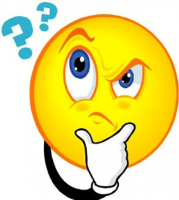 МАКЕТ - модель чего-либо, воспроизведенная обычно в уменьшенном виде.
Из чего можно сделать макет города ?
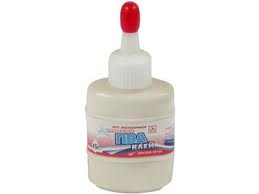 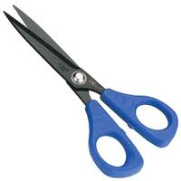 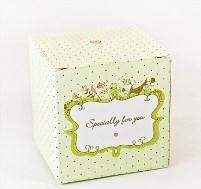 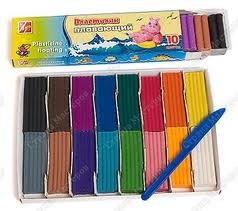 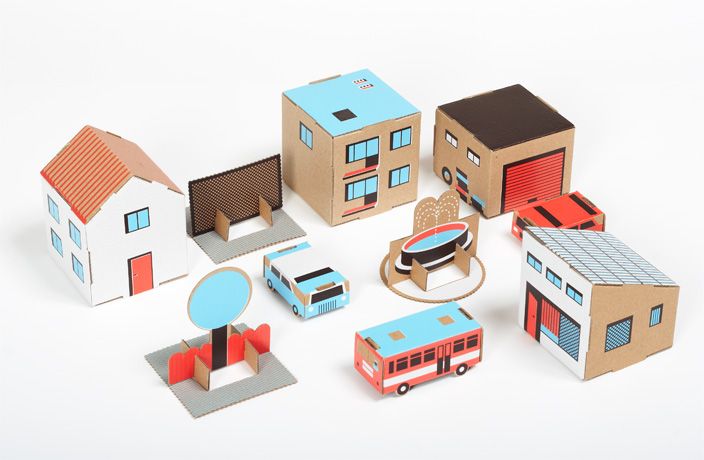 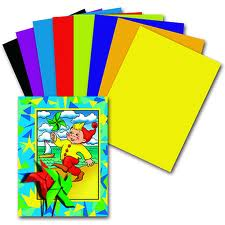 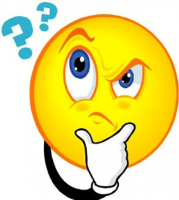 Как необходимо работать
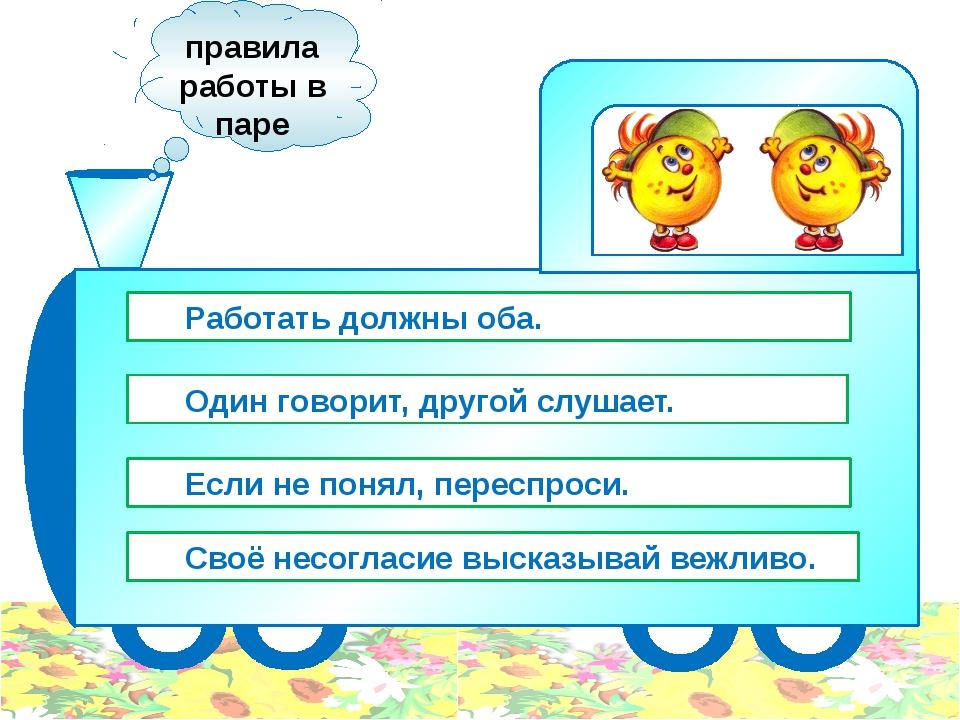 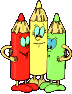 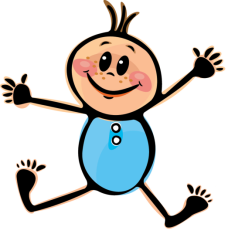 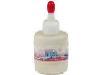 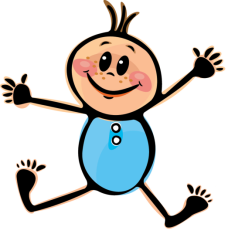 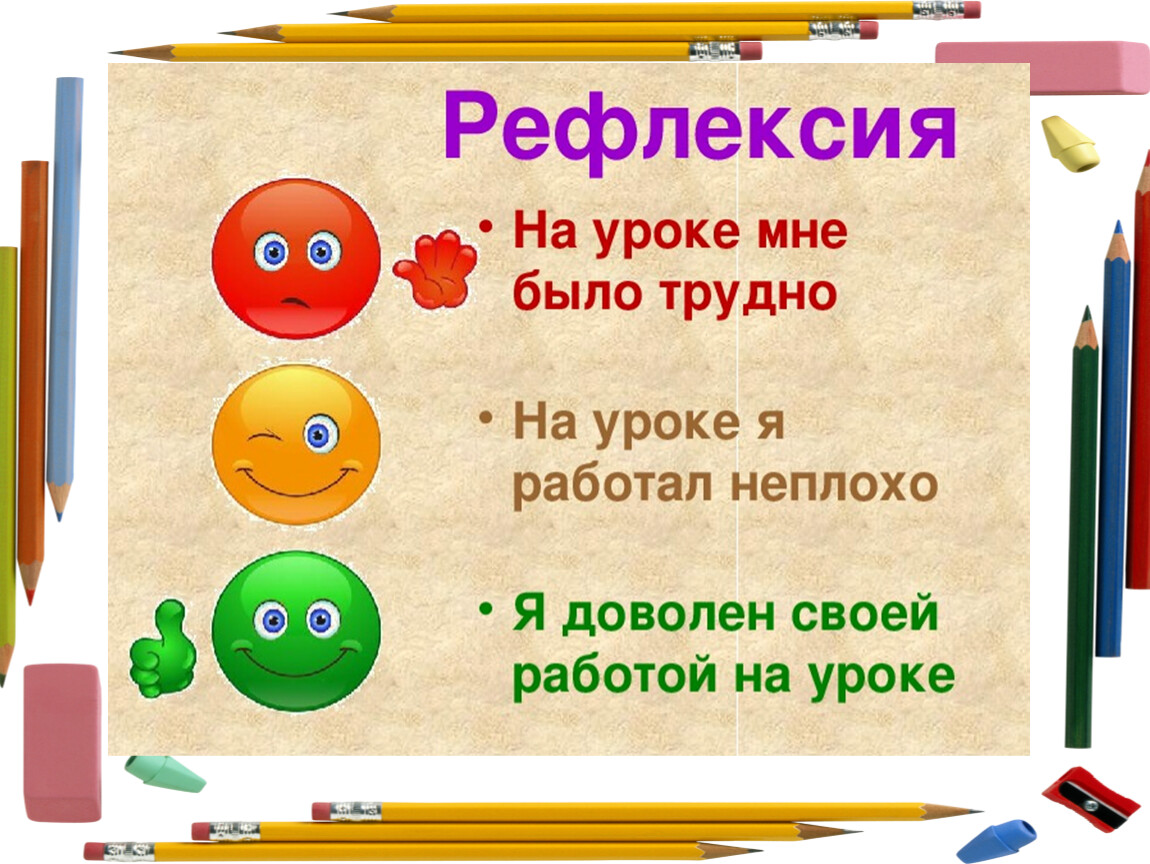 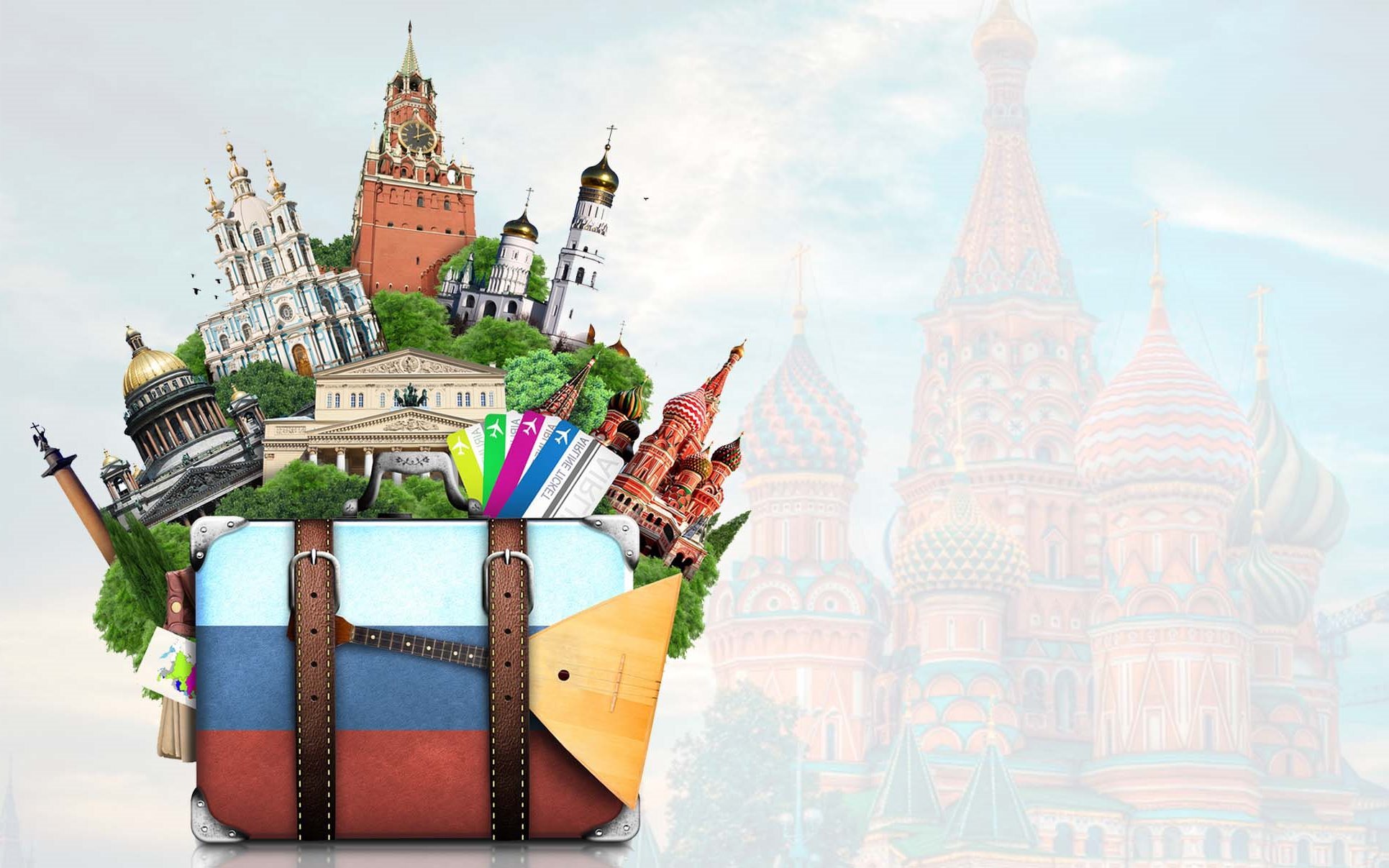 Используемые ресурсы:
900igr.net › Человек › Профессии 5.pps

www.krassota.com/goroda.htm

poiskslov.com/word/макет/

www.newslab.ru/news/318720

www.labirint.ru/books/173446/

www.labirint.ru/books/248851/

Неменская Л. А. Изобразительное искусство. Ты изображаешь, украшаешь и строишь. 1 класс: учеб. для общеобразоват. учреждений/М. Просвещение, 2018.